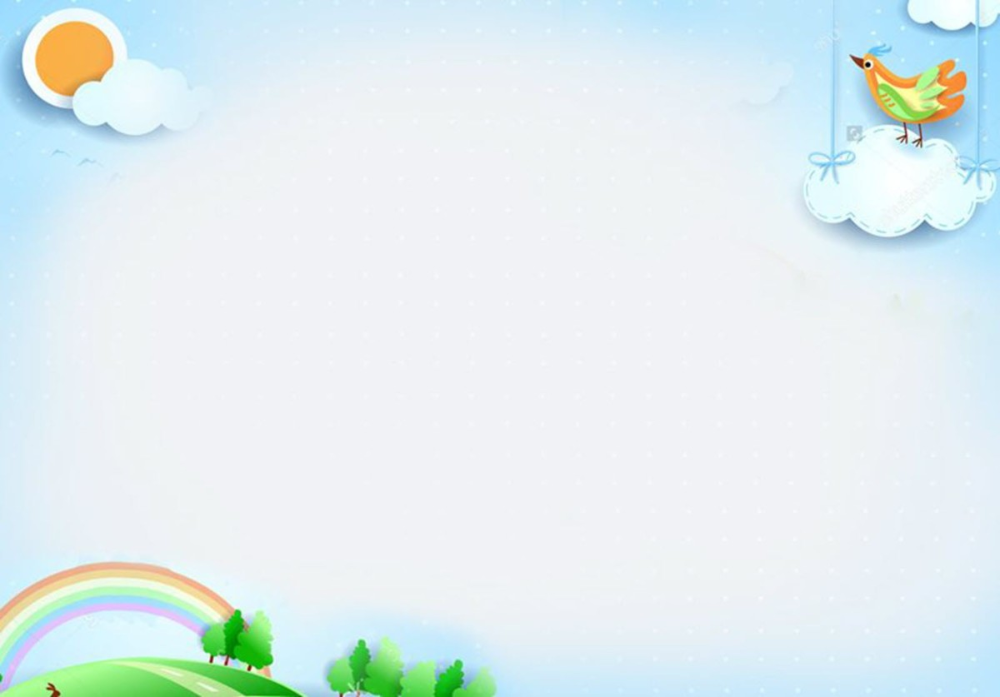 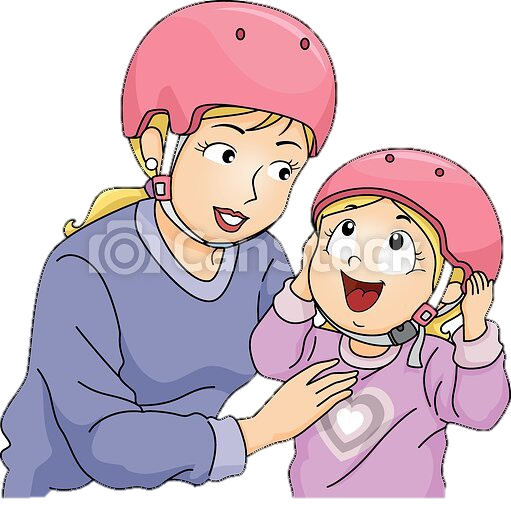 Giáo viên: Dương Lệ Quyên–     Phạm Thị Thanh Mai
Độ tuổi : 3 – 4 tuổi
TRÒ CHƠI
Trò chơi 1: Bé đếm và chọn đúng số lượng tương ứng.
Trò chơi 2: Bé hãy chọn đúng
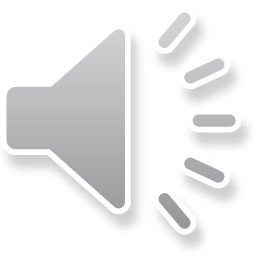 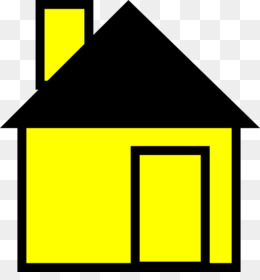 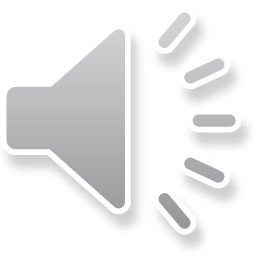 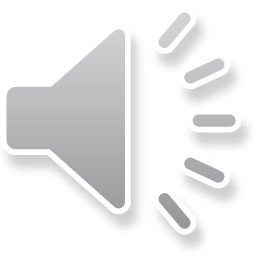 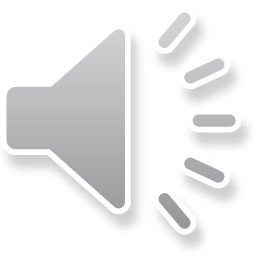 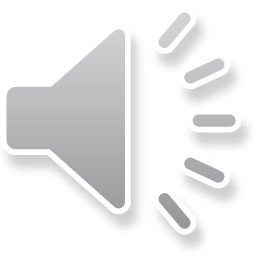 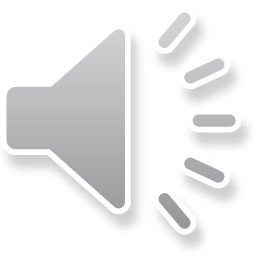 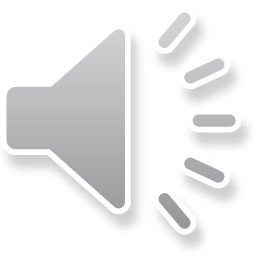 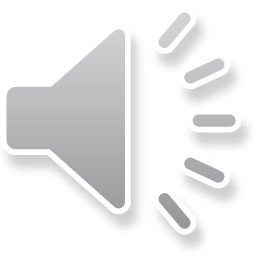 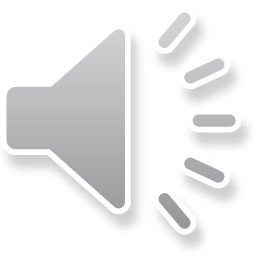 TC1: Bé đếm và chọn đúng số lượng tương ứng
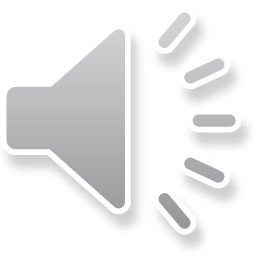 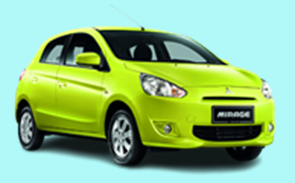 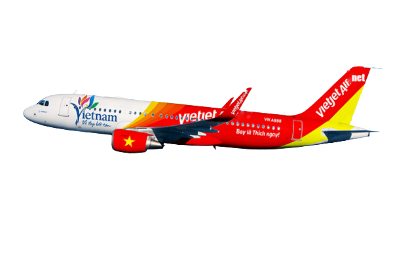 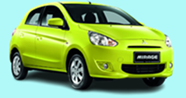 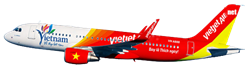 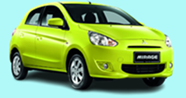 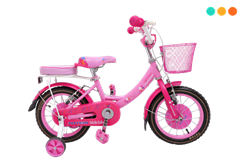 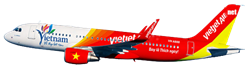 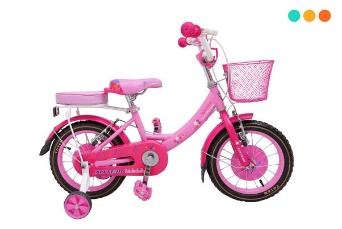 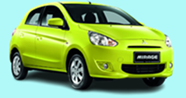 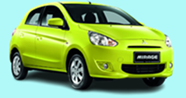 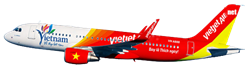 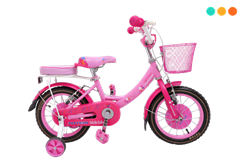 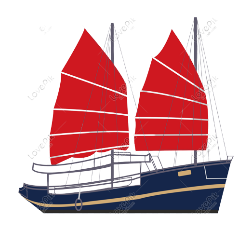 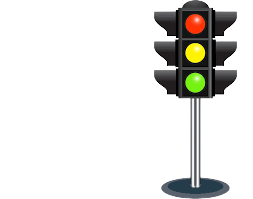 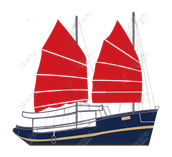 5
3
4
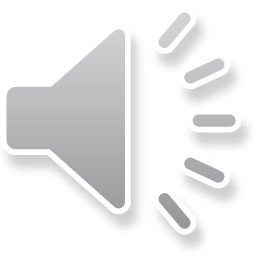 2
1
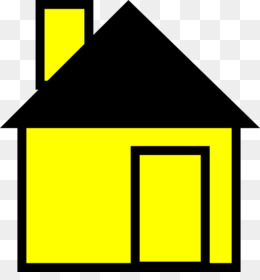 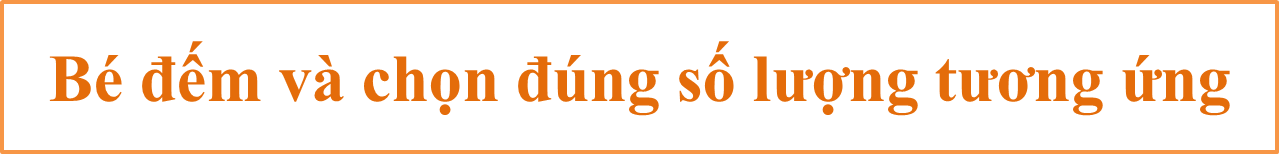 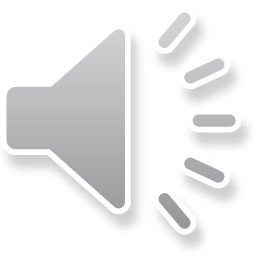 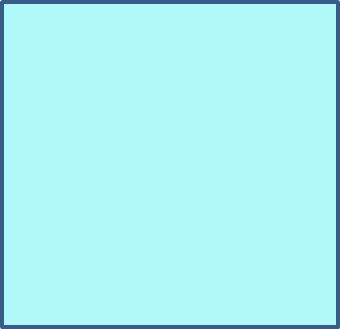 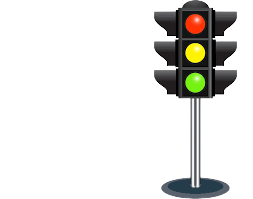 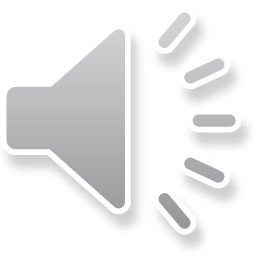 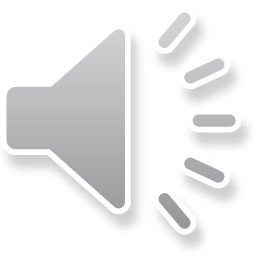 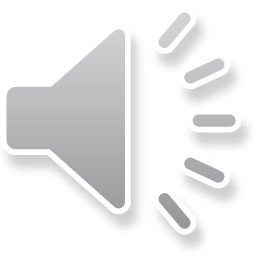 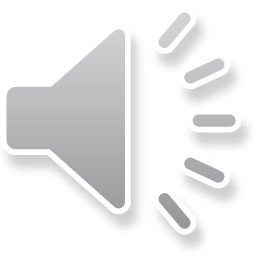 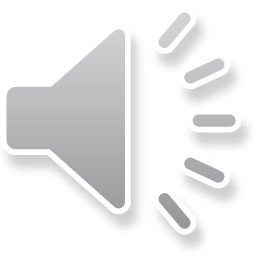 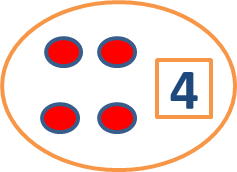 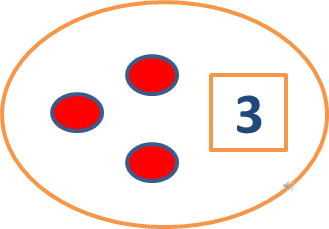 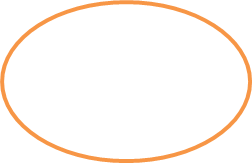 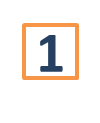 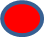 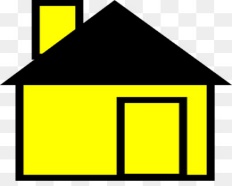 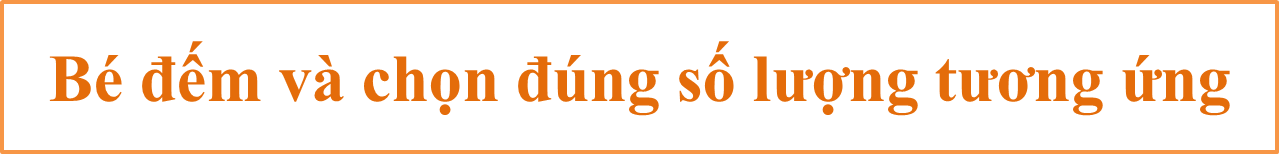 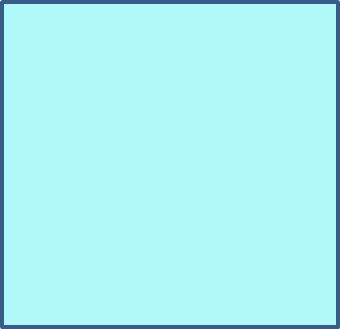 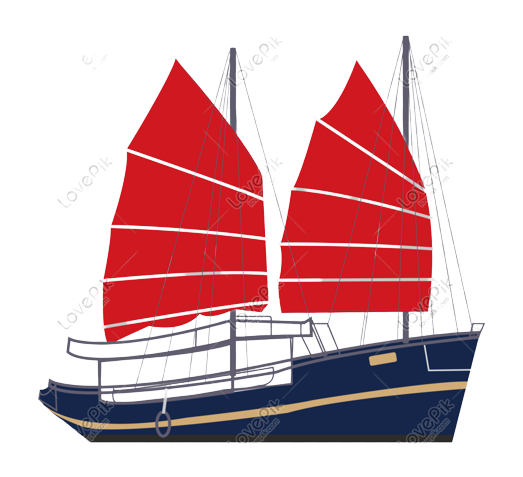 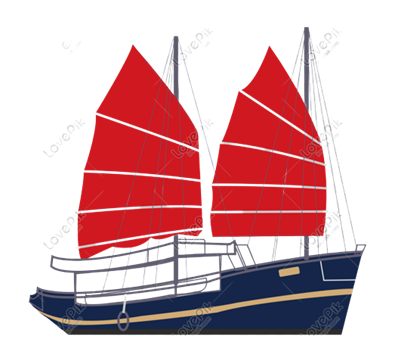 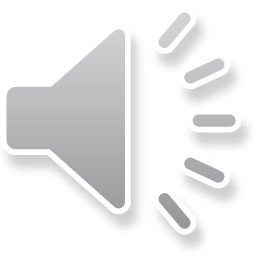 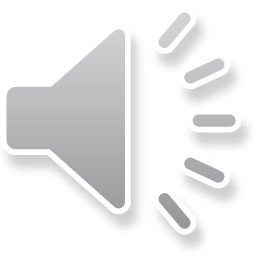 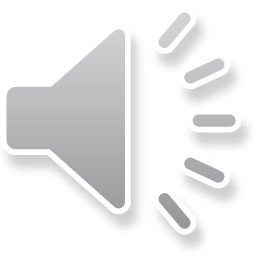 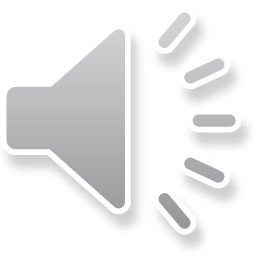 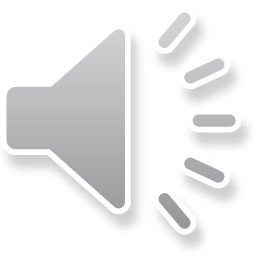 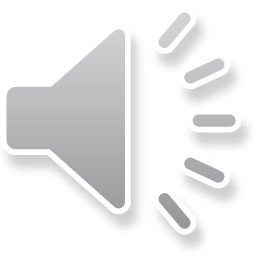 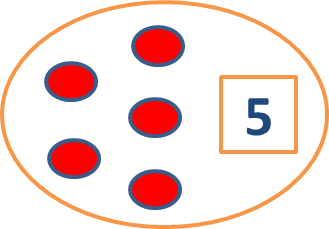 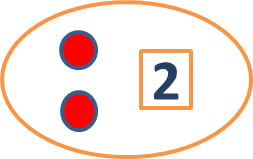 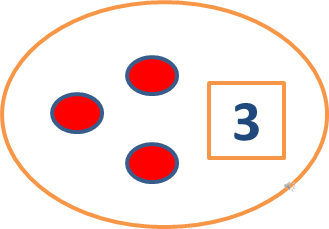 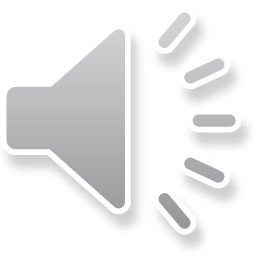 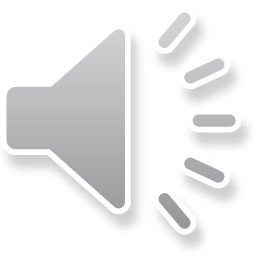 Bé đếm và chọn đúng số lượng tương ứng
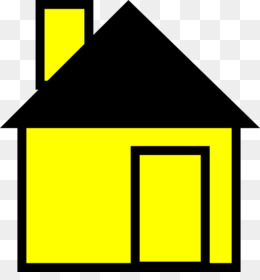 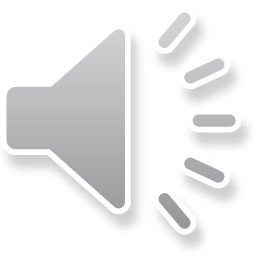 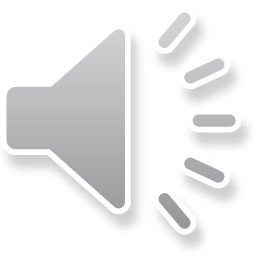 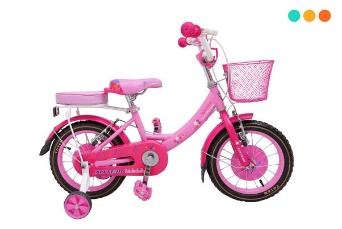 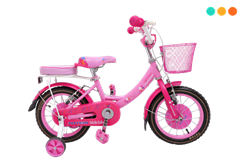 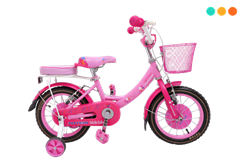 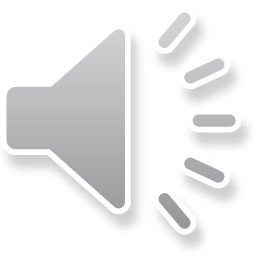 3
5
4
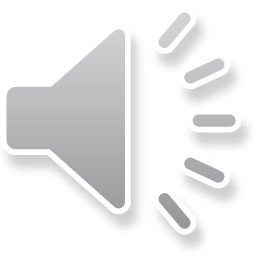 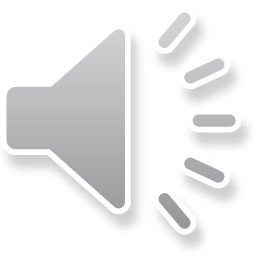 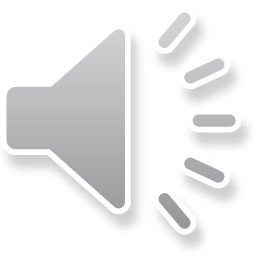 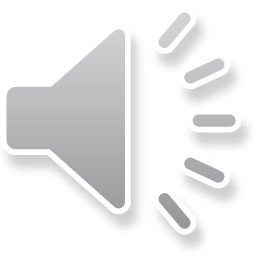 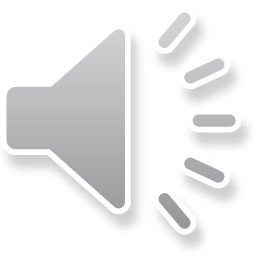 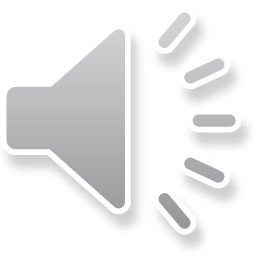 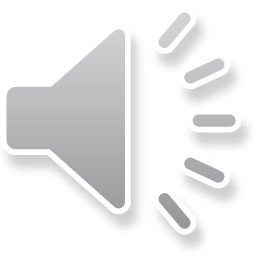 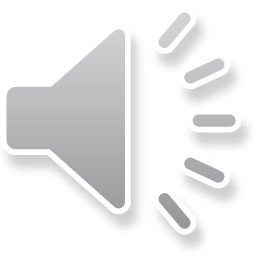 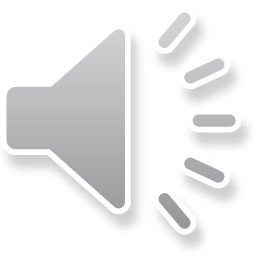 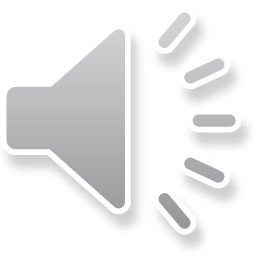 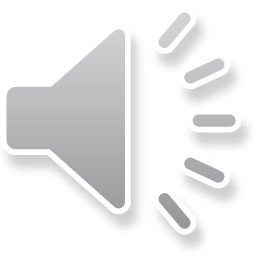 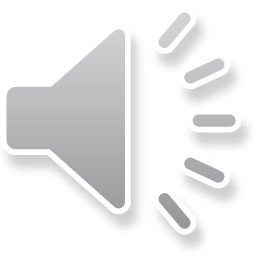 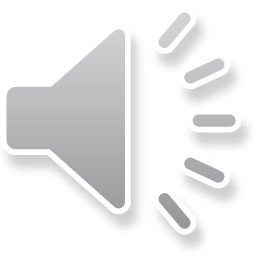 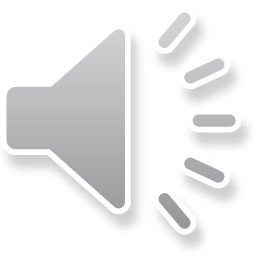 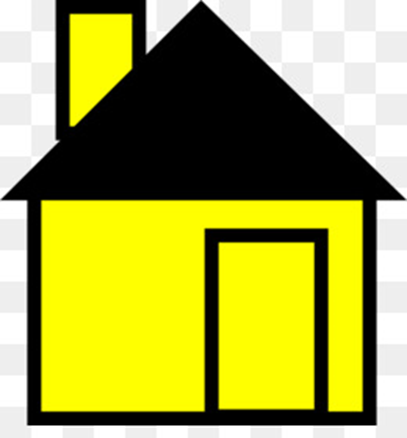 Bé đếm và chọn đúng số lượng tương ứng
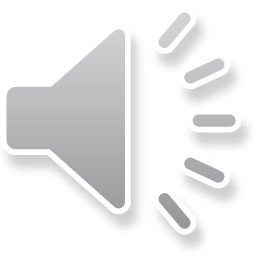 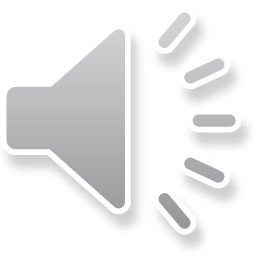 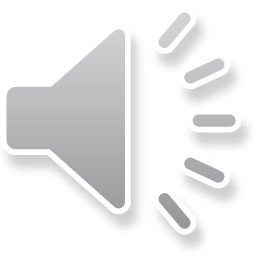 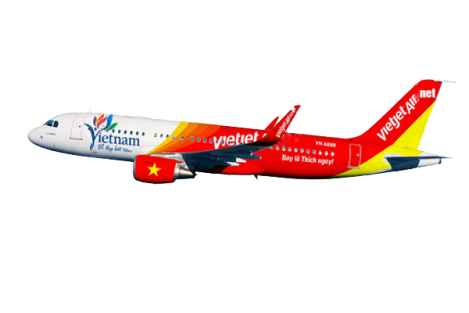 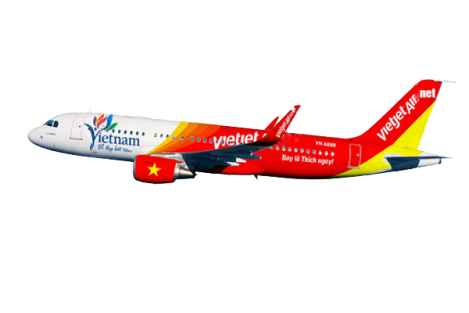 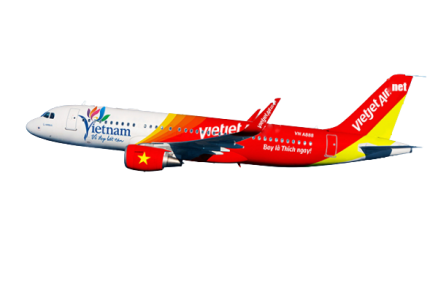 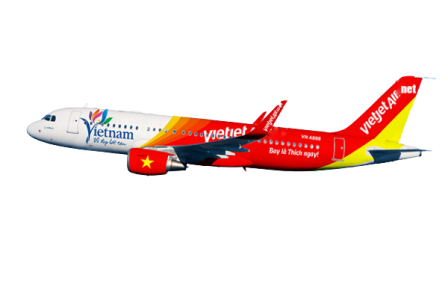 5
3
4
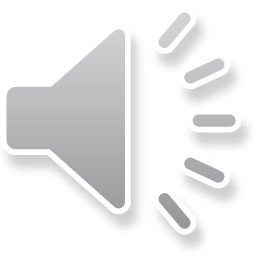 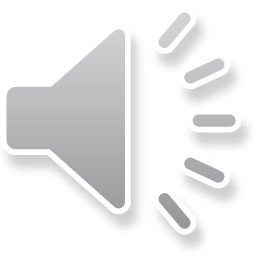 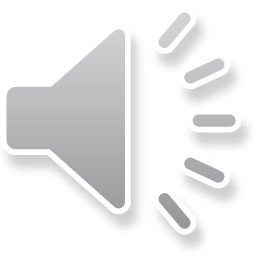 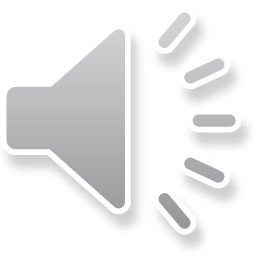 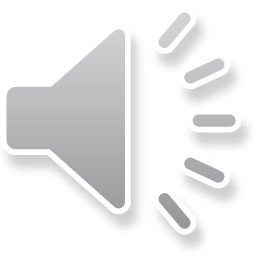 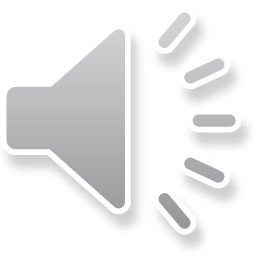 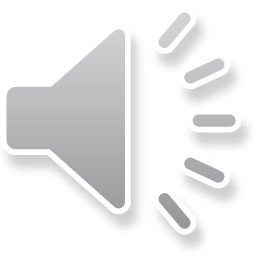 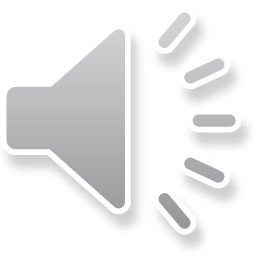 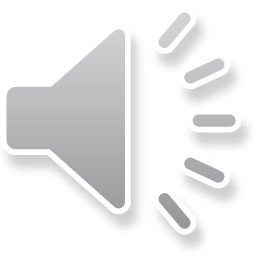 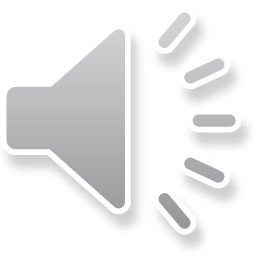 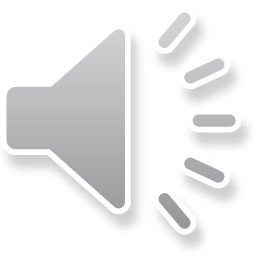 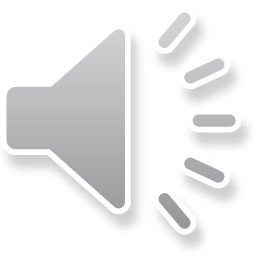 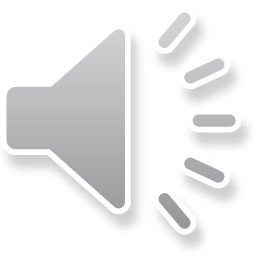 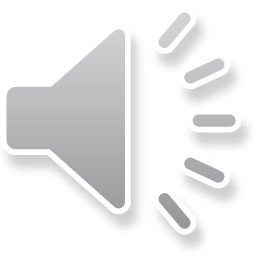 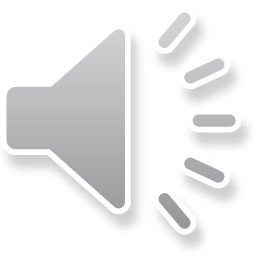 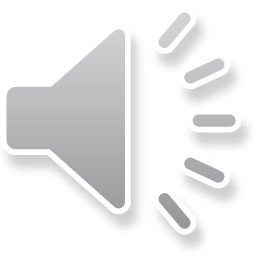 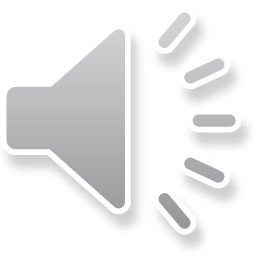 Bé đếm và chọn đúng số lượng tương ứng
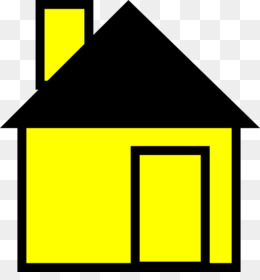 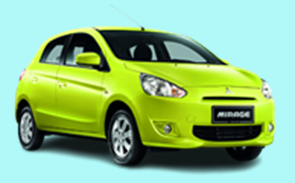 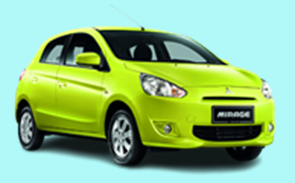 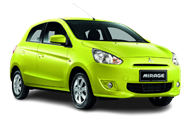 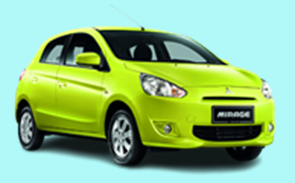 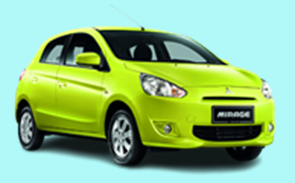 5
3
4
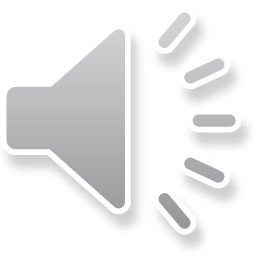 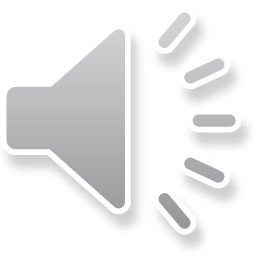 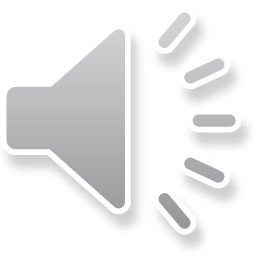 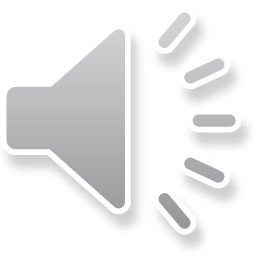 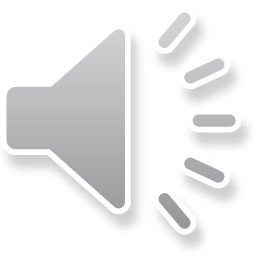 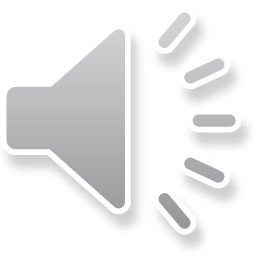 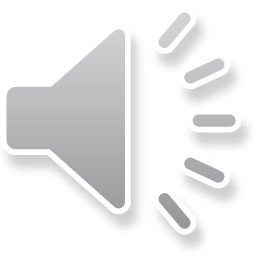 Trò chơi 2: Bé chọn đúng
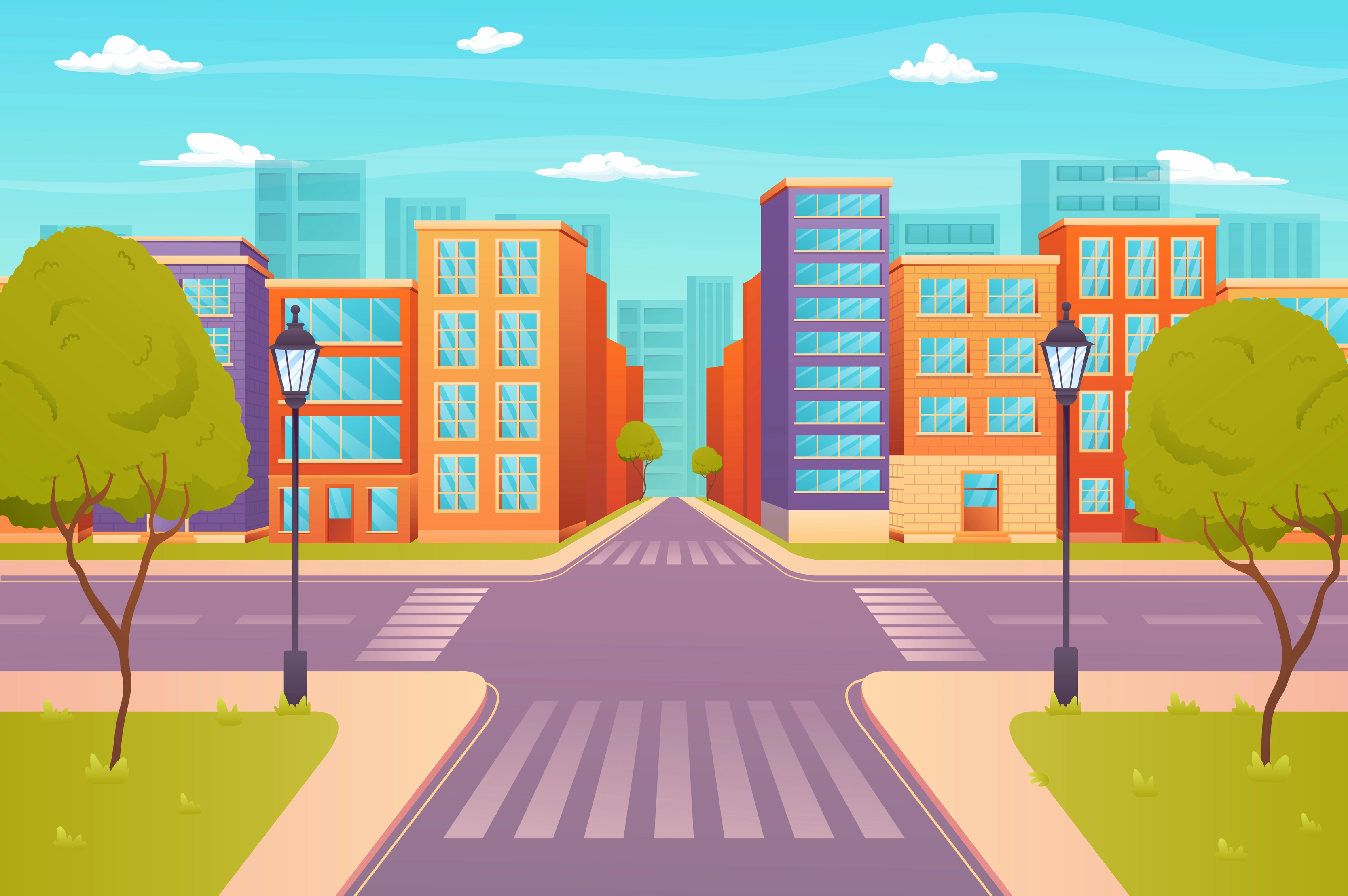 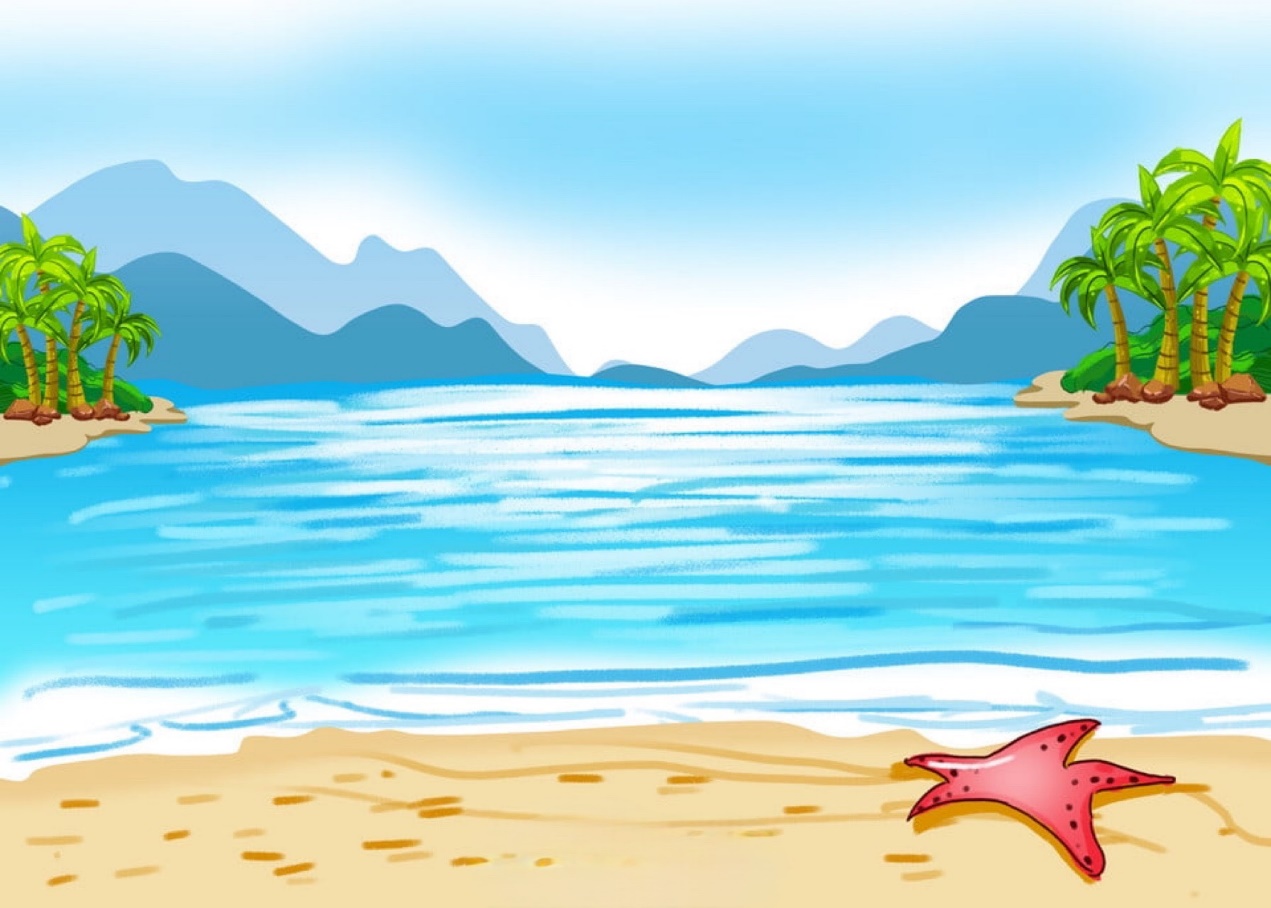 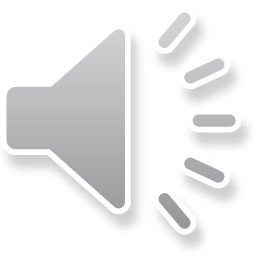 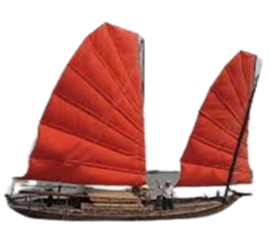 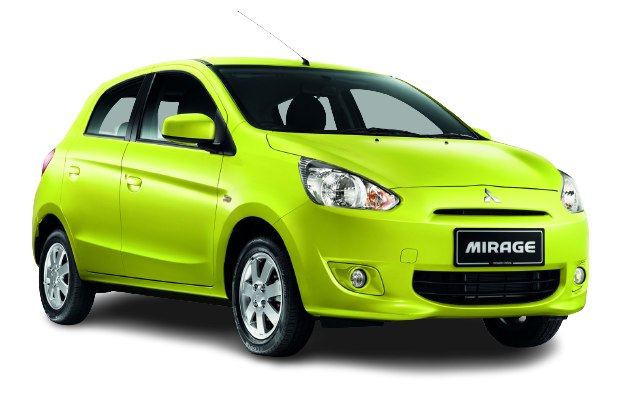 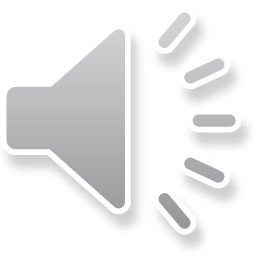 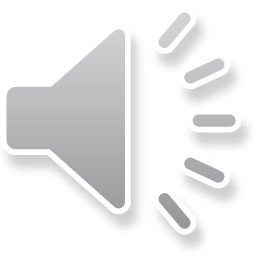 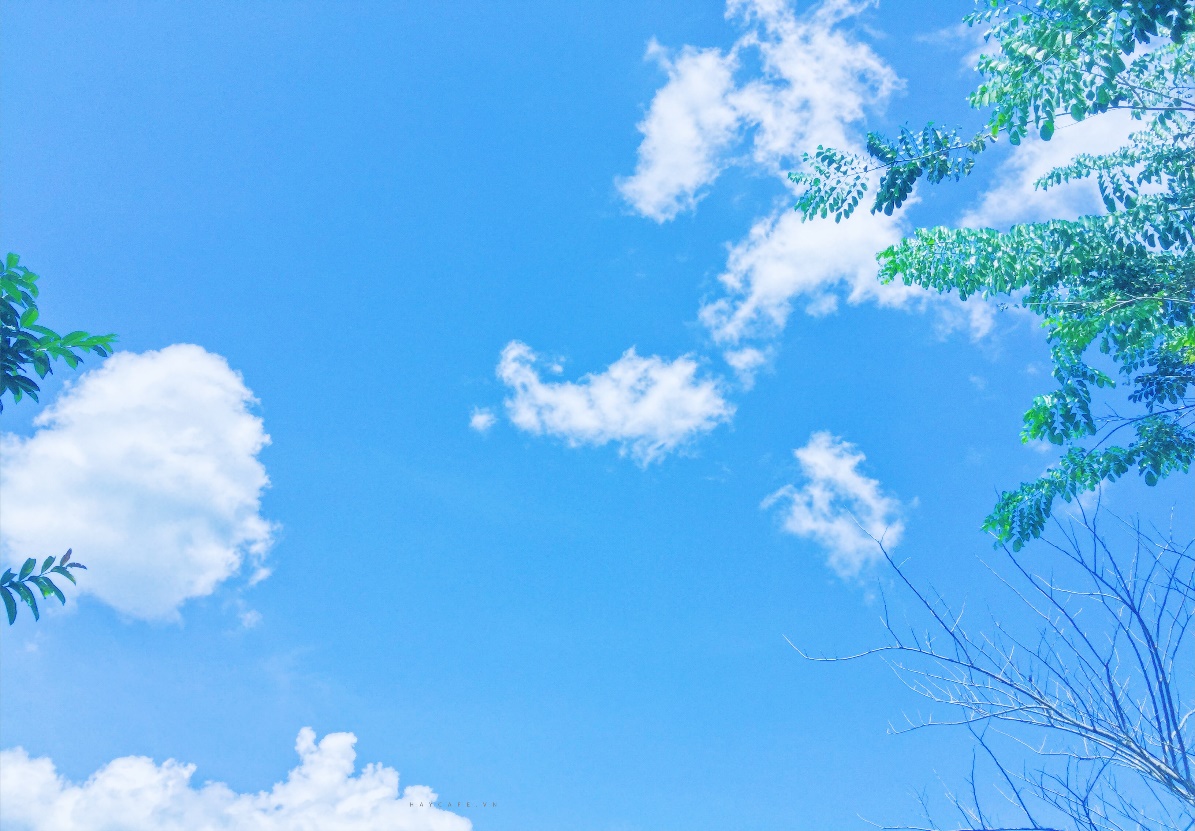 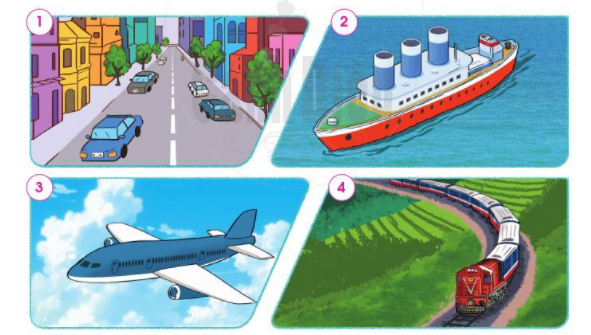 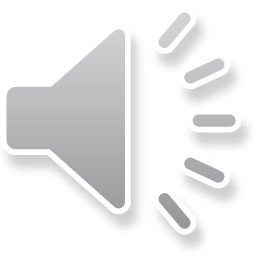 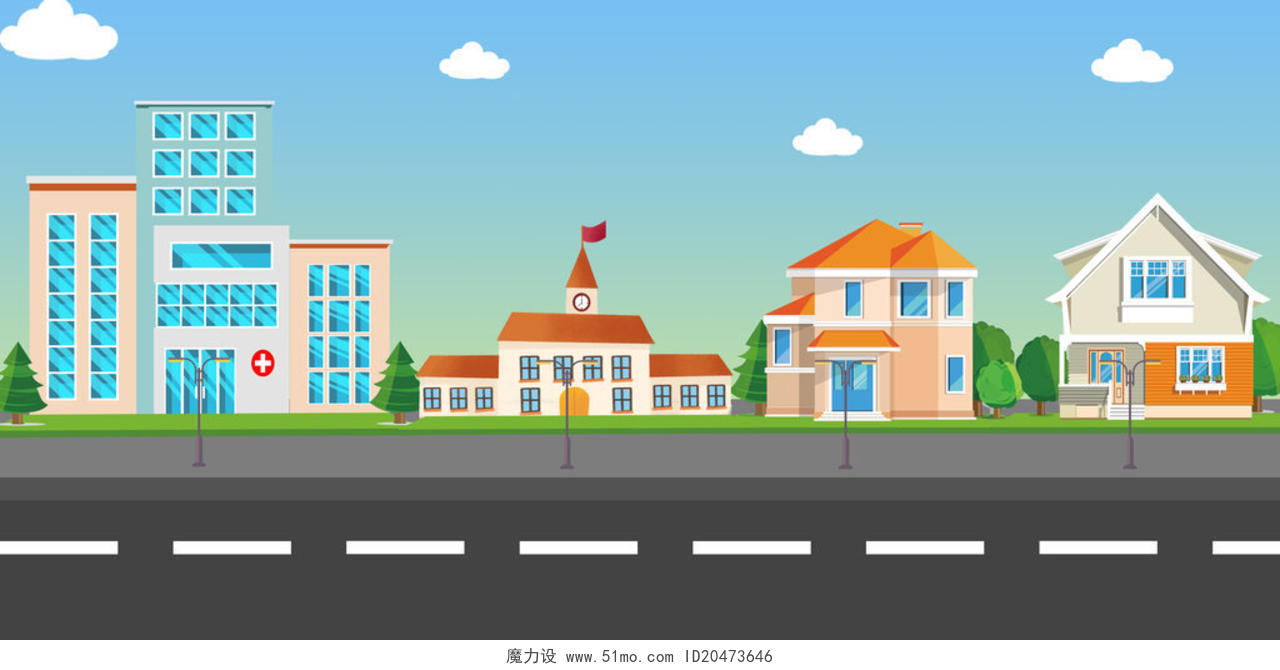 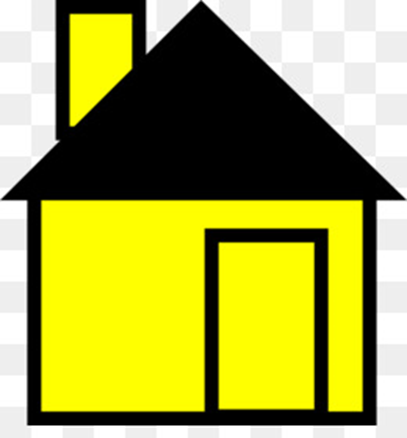 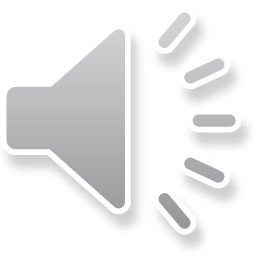 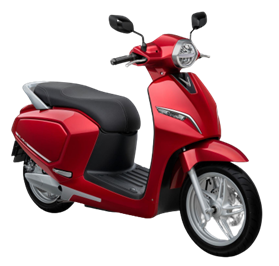 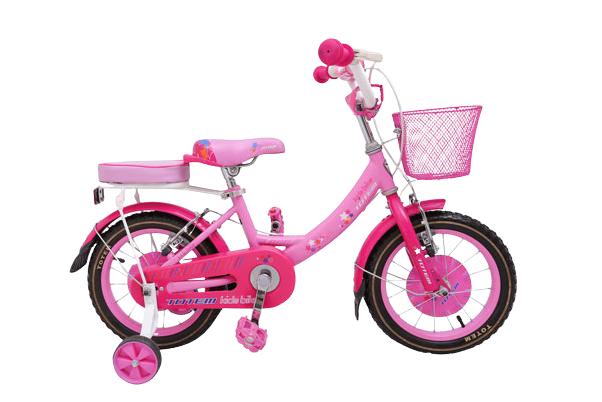 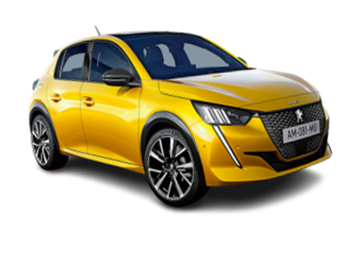 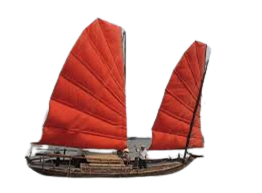 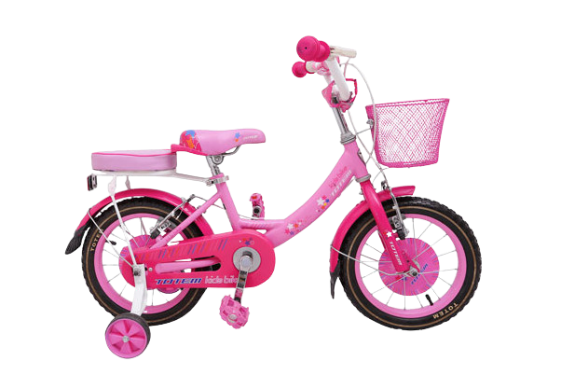 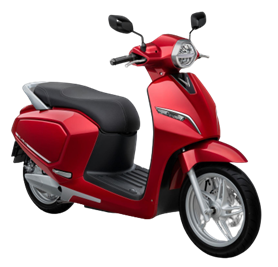 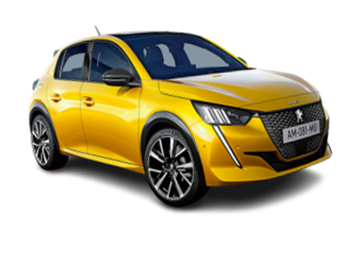 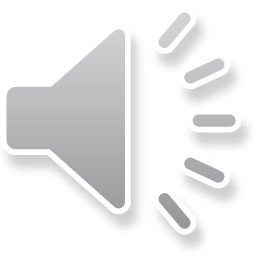 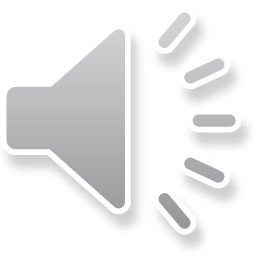 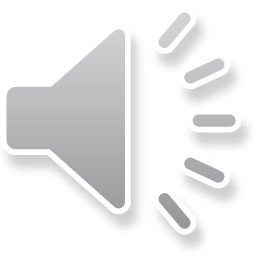 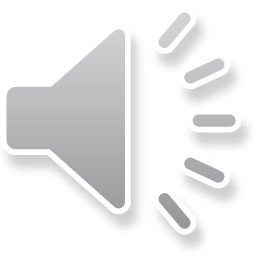 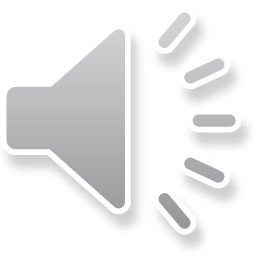 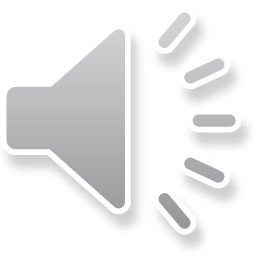 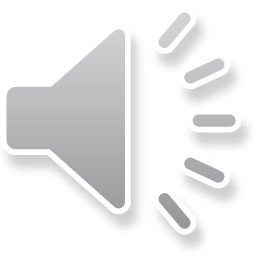 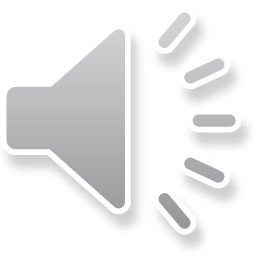 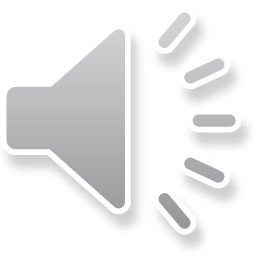 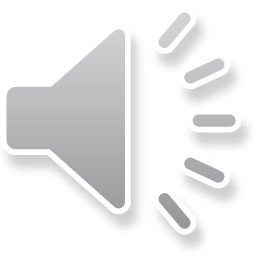 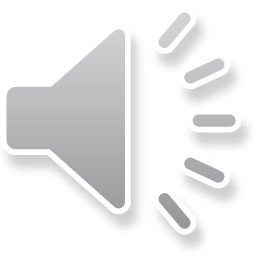 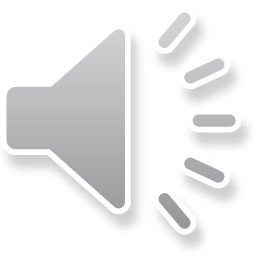 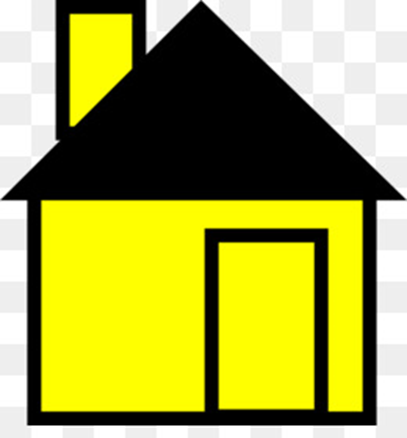 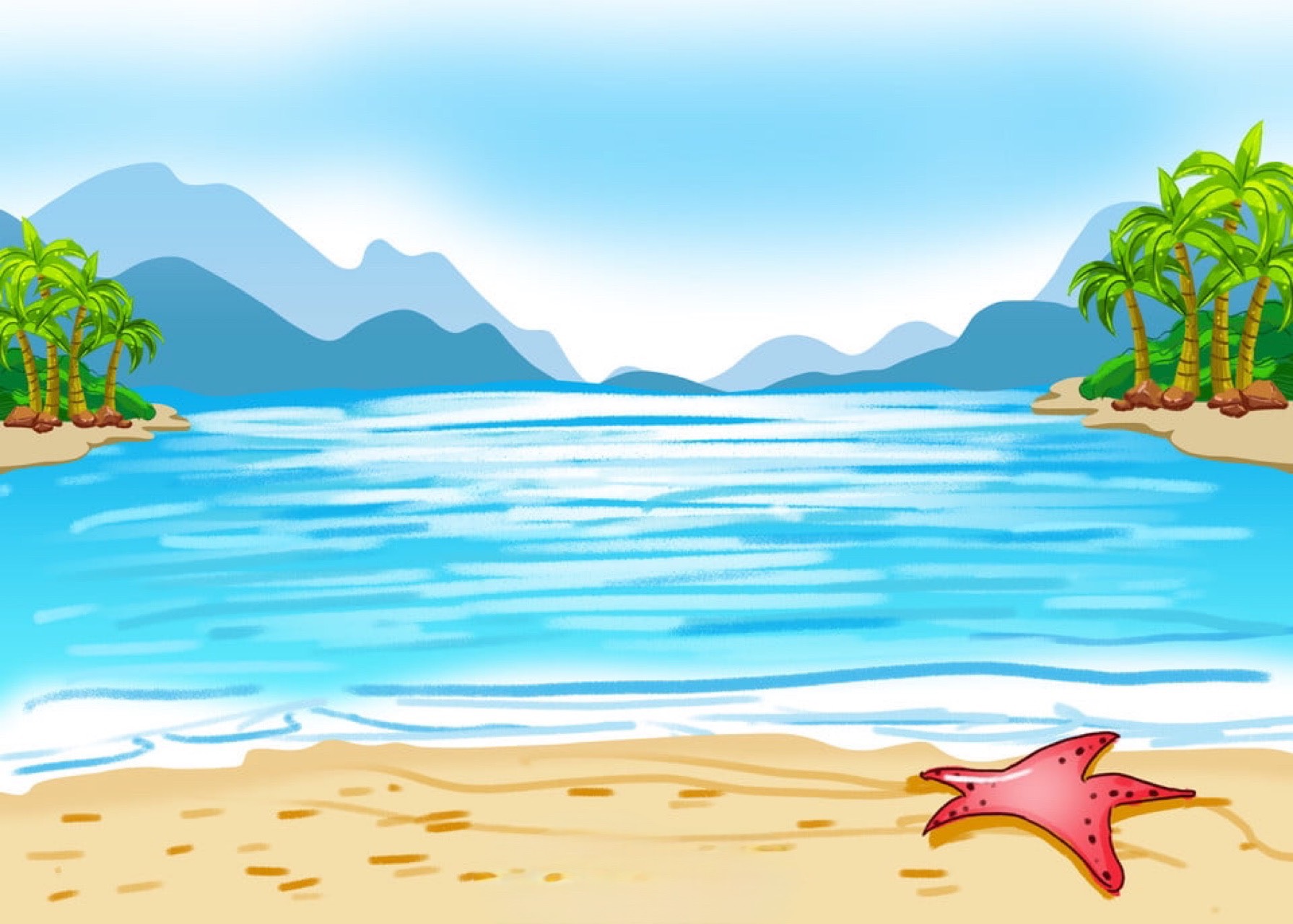 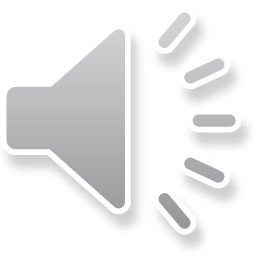 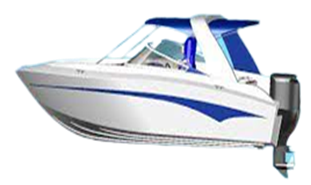 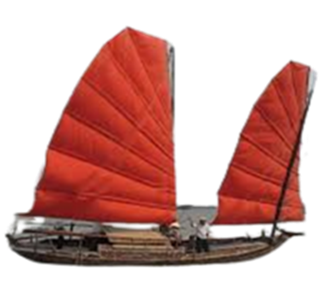 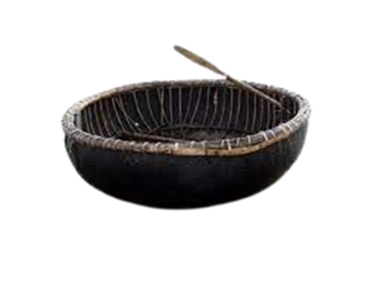 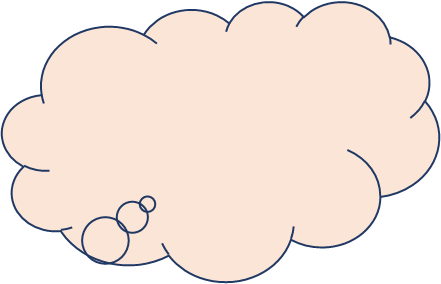 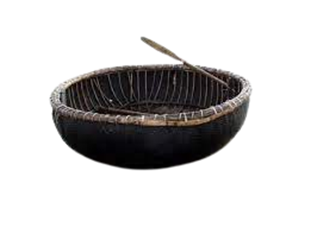 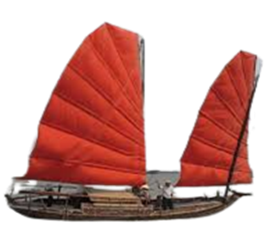 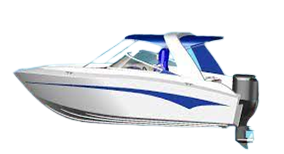 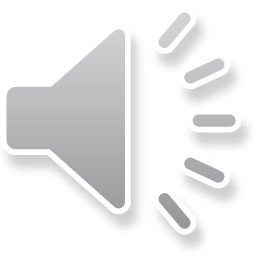 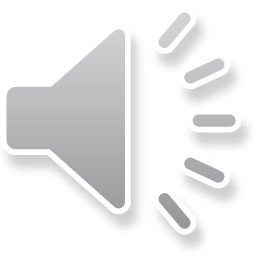 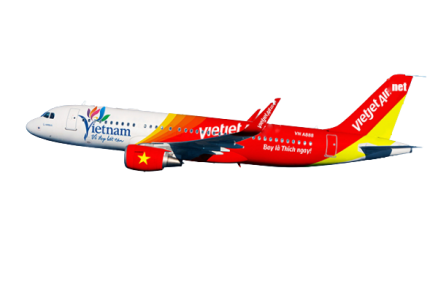 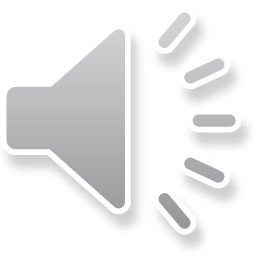 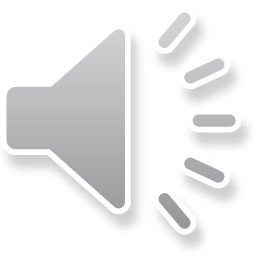 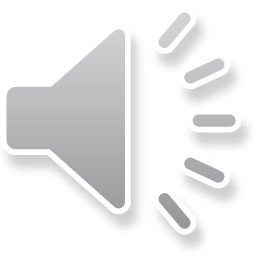 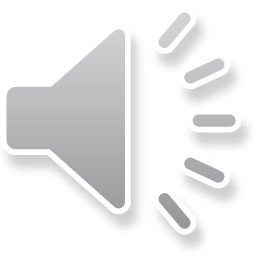 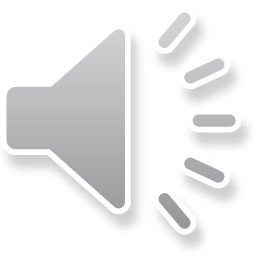 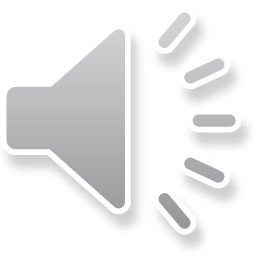 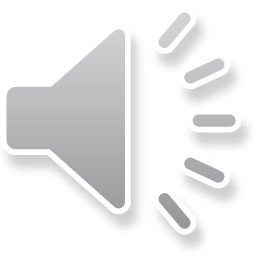 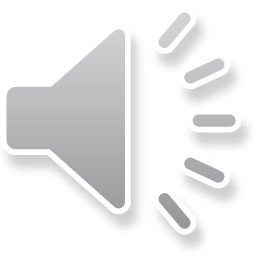 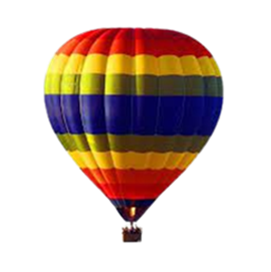 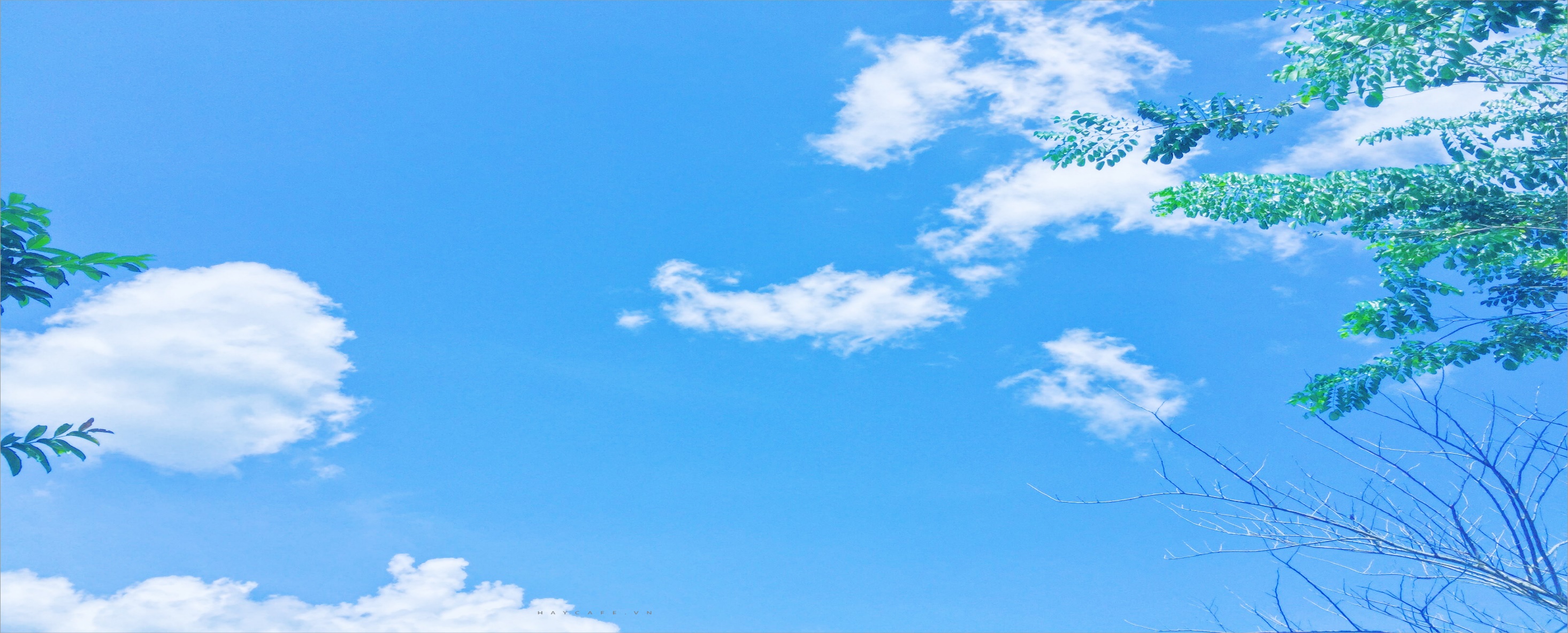 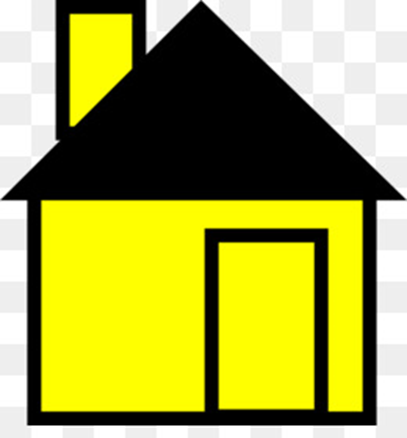 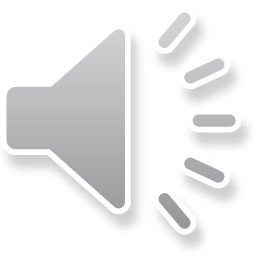 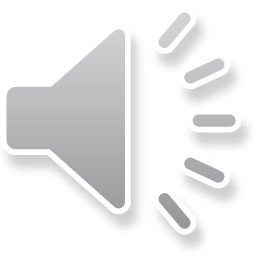 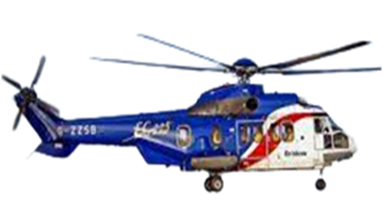 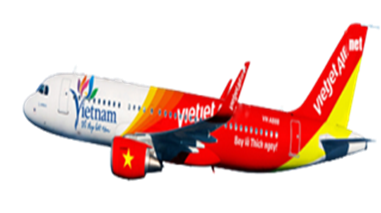 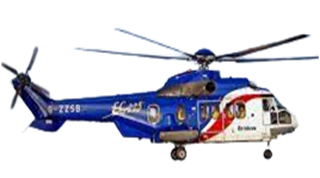 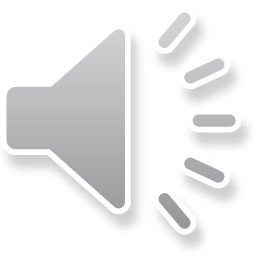 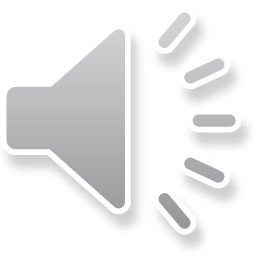 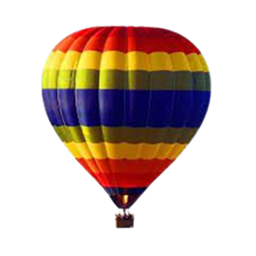 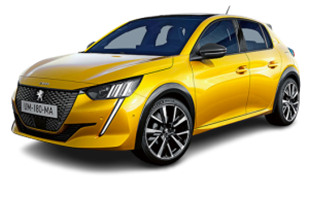 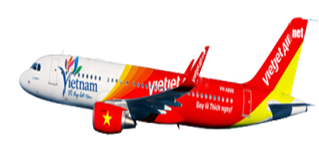 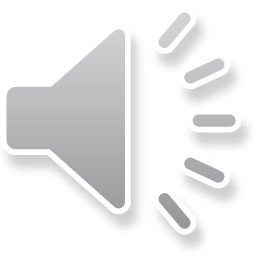 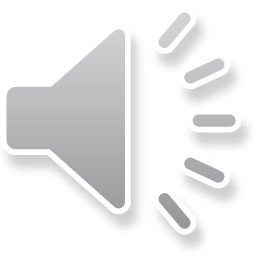 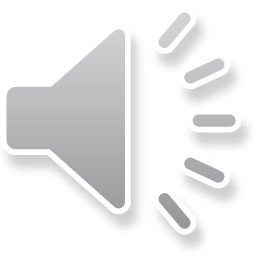 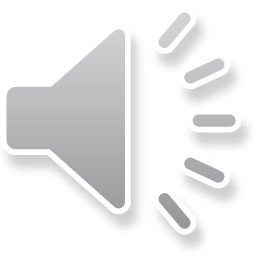 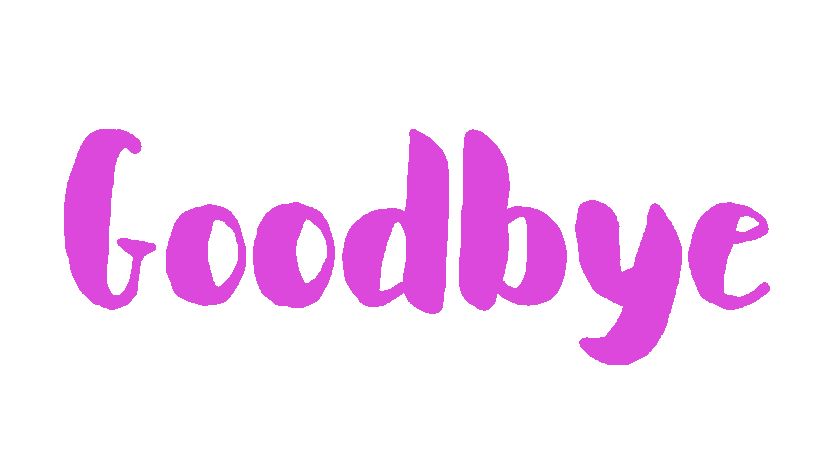 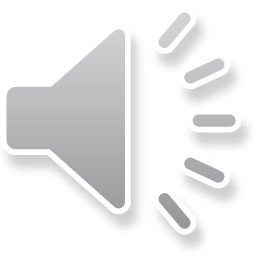 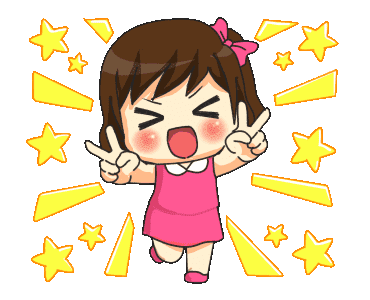 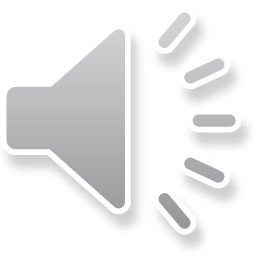 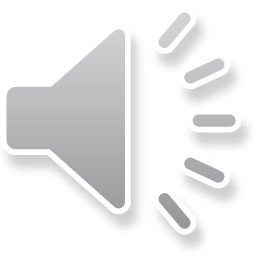